Yapay Sinir Ağı Nedir?
Housing Price Prediction
price
size of house
Housing Price Prediction
Housing Price Prediction
size
#bedrooms
y
zip code
wealth
Supervised Learning
Input(x)
Application
Output (y)
Home features
Price
Real Estate
Ad, user info
Click on ad? (0/1)
Online Advertising
Image
Object (1,…,1000)
Photo tagging
Audio
Text transcript
Speech recognition
English
Chinese
Machine translation
Image, Radar info
Position of other cars
Autonomous driving
Neural Network examples
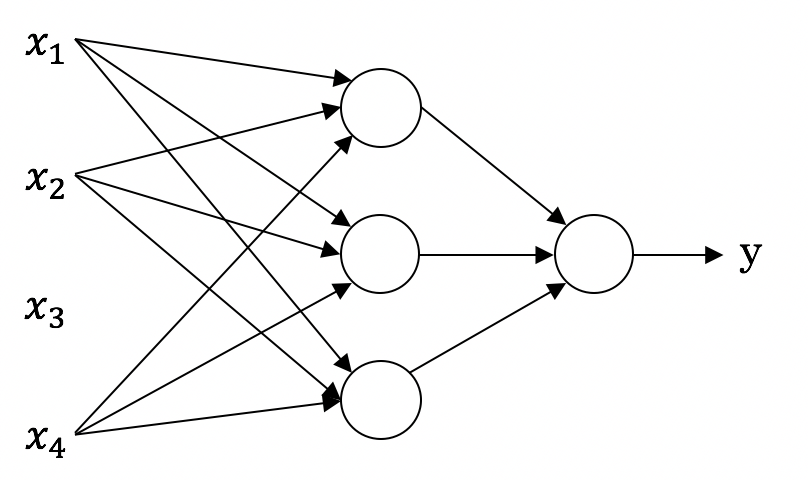 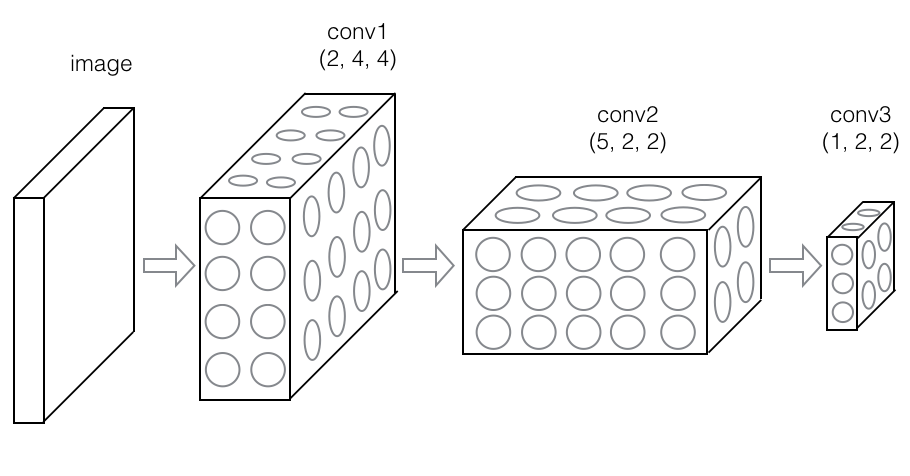 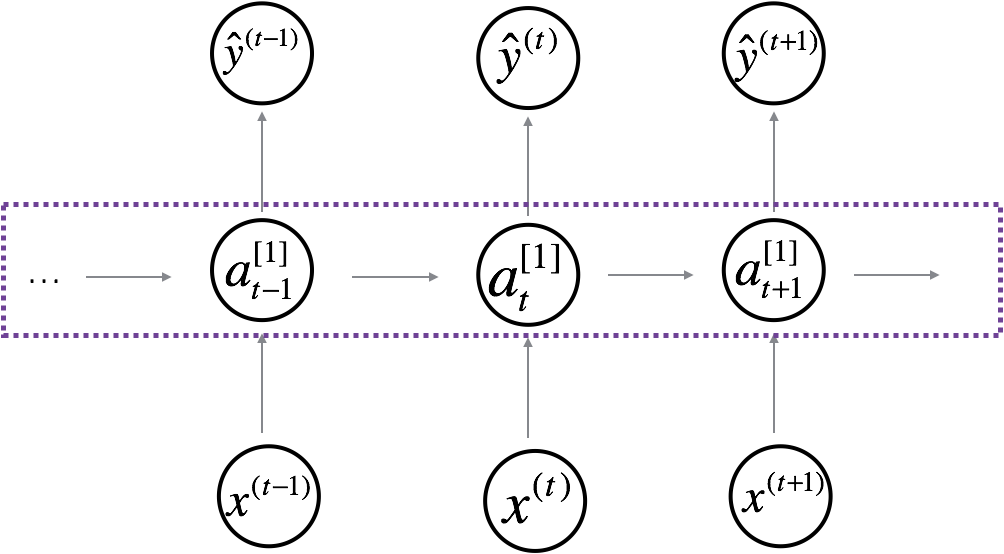 Standard NN
Convolutional NN
Recurrent NN
Supervised Learning
Structured Data
Unstructured Data
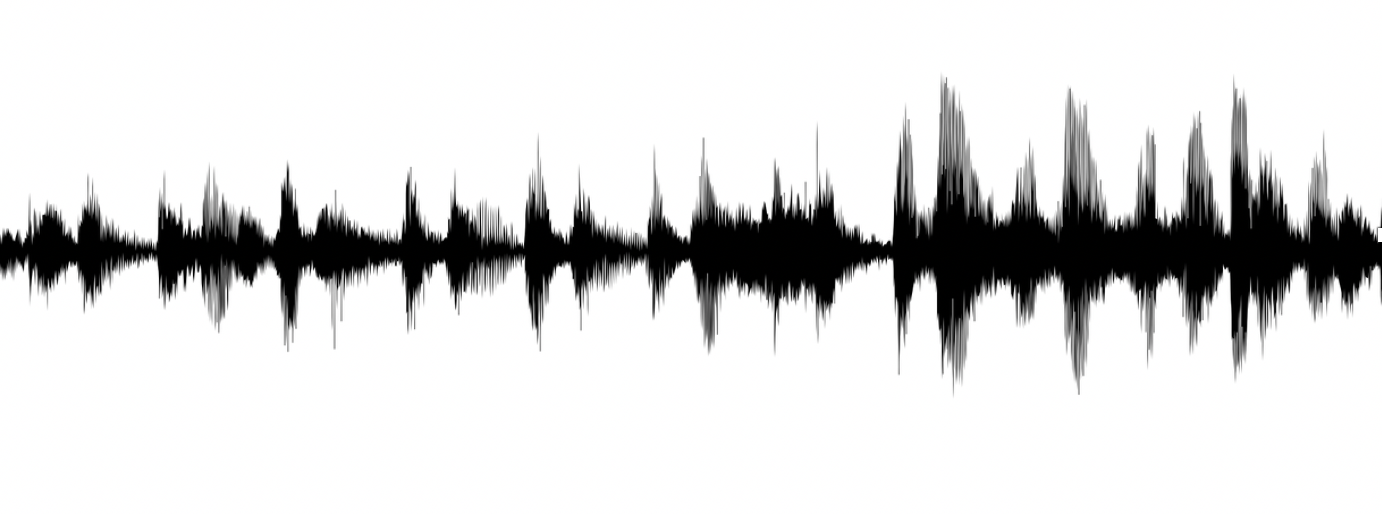 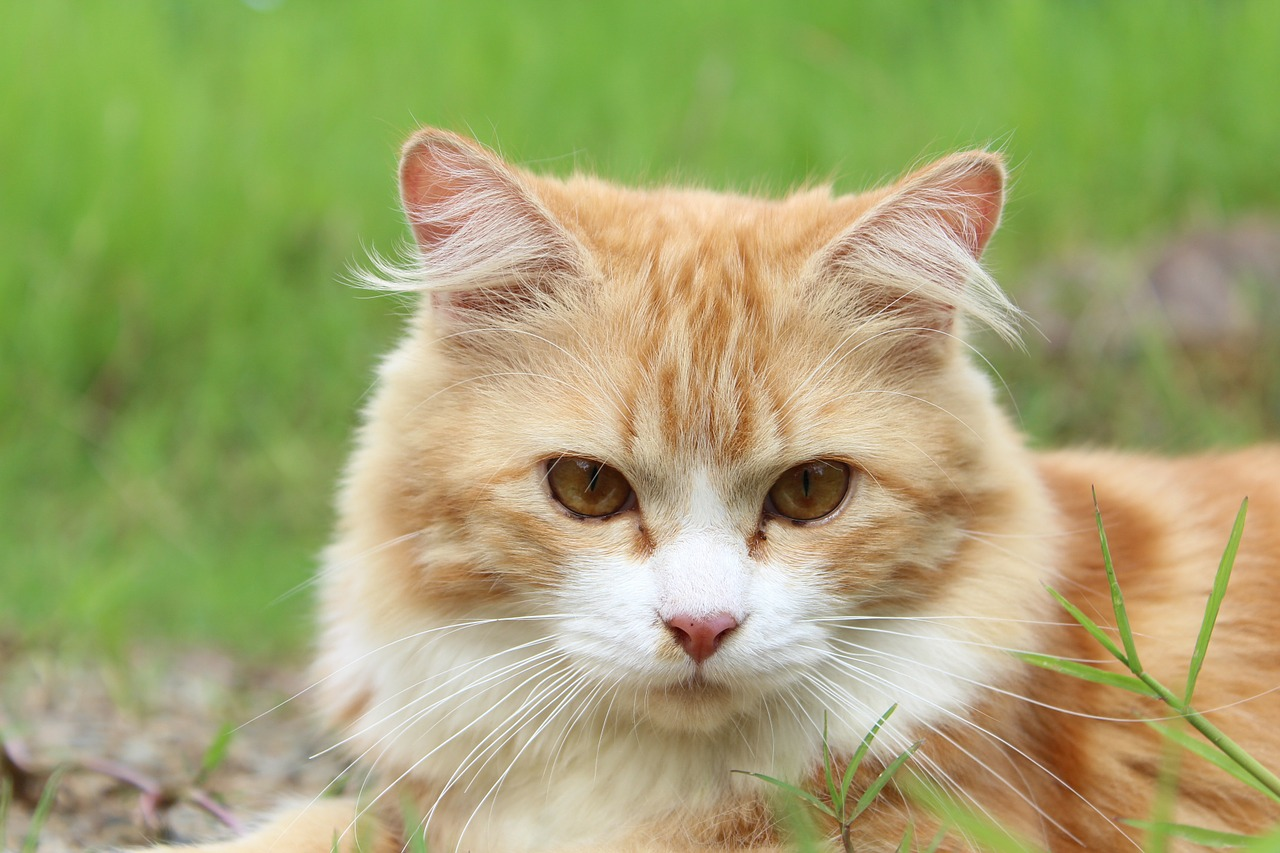 Image
Audio
Four scores and seven years ago…
Text
Derin Öğrenme neden gelişiyor?
Scale drives deep learning progress
Performance
Amount of data
Scale drives deep learning progress
Idea
Data 

Computation

Algorithms
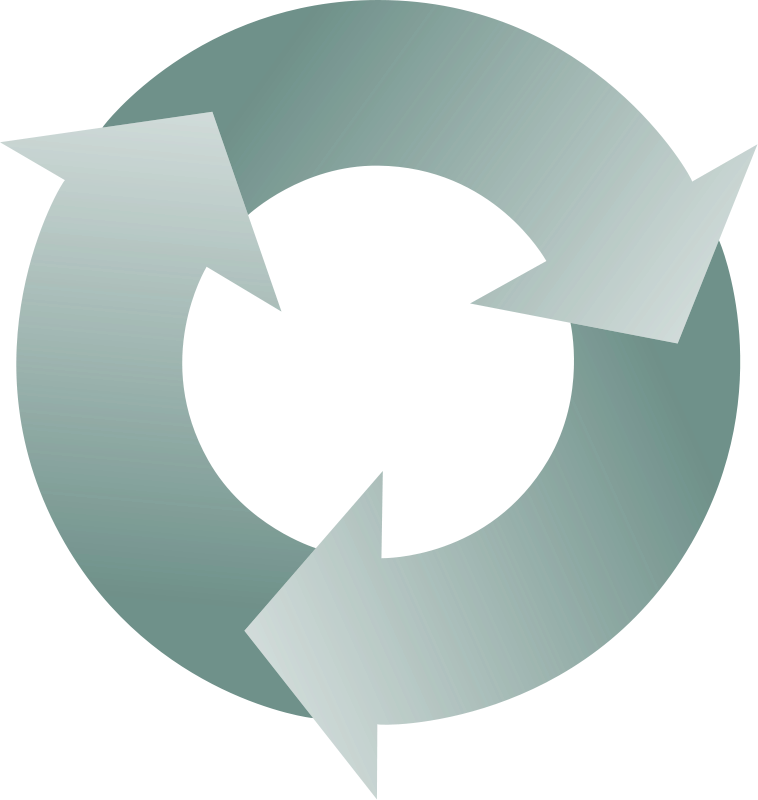 Experiment
Code
Hesaplama Grafiği
Computation Graph
Computing derivatives
33
11
6
Lojistik Regresyon Gradyan inişi
Logistic regression recap
Logistic regression derivatives
b
Sinir Ağı Temsili
What is a Neural Network?
x
w
b
x
Neural Network Representation
Neural Network Representation
Neural Network Representation
Neural Network Representation
Aktivasyon fonksiyonları
Activation functions
Given x:
Activation functions
a
a
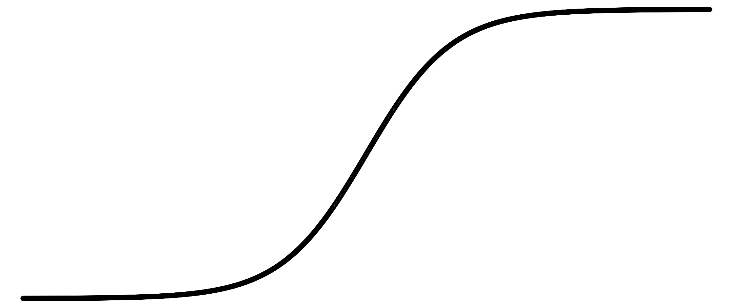 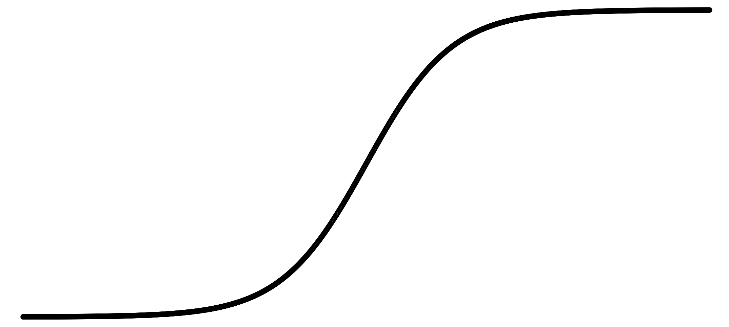 x
z
z
z
sigmoid:
a
a
Geri yayılım
Computing gradients
Logistic regression
Gradient descent for neural networks
Neden derin öğrenme?
Intuition about deep representation
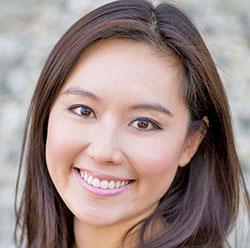 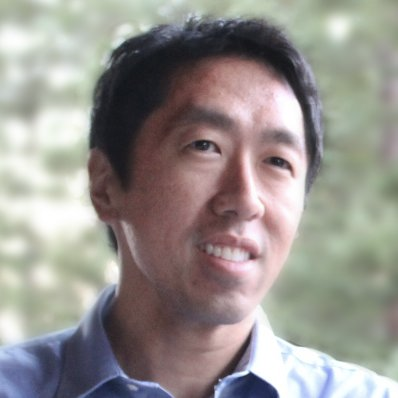 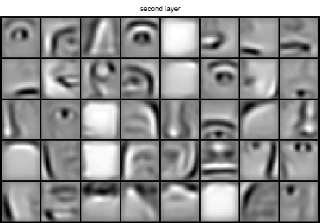 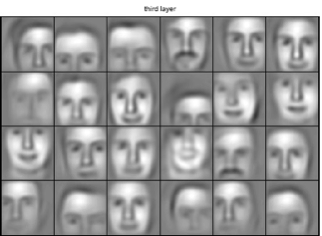